2022-09-26
Formulärhantering inom 1177
Jenny Åshammar2022-09-26
Vad är Formulärhantering inom 1177?
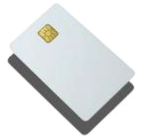 Ett sätt för vården att inhämta information från invånare på ettsäkert och strukturerat sätt, integrerat med vårdens system
Integration sker via Nationella tjänsteplattformen
Invånaren når formulären via 1177.se
Det finns två varianter att använda tjänsten:
integrerat med vårdsystem
via det fristående personalgränssnittet
…eller en kombination av de båda, t ex malladministration via fristående och utskick/analys via vårdsystemet
Möjlighet att dela formulärmallar, t ex standardiserade formulär 
Exempel på användningsområden
Hälsodeklarationer inför besök
Levnadsvanor
Uppföljning av vårdaktiviteter
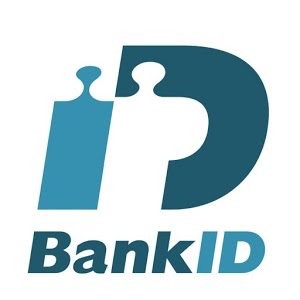 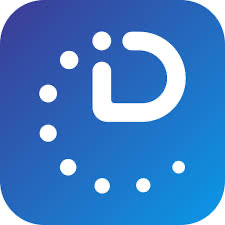 Kvalitetsregister
EQ-5D
Medgivande
Formulärflöden
Vårdpersonalen kan använda fristående Design för att utforma formulären, som skickas ut från Vårdsystemet
Alt 1 Integrerad med vårdsystem
Design
Formulärmotorn
-alla formulärmallar
-alla formulärutskick
Vårdsystem
skickar ut och tar emot besvarade formulär
e-tjänst
Invånaren tar emot och besvarar formulär
1
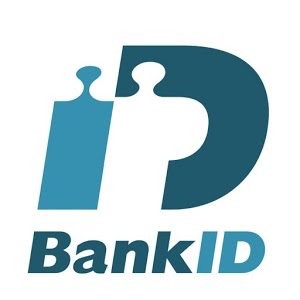 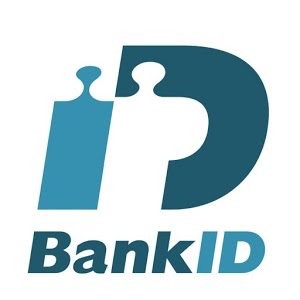 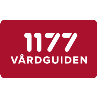 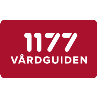 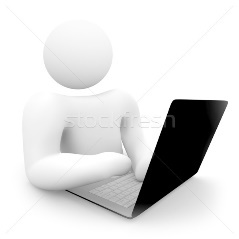 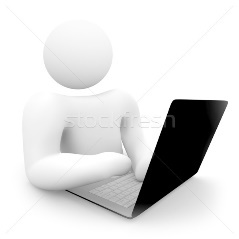 2
Invånare
Vårdpersonal
Alt 2 Fristående
Design
Utskick
Uppföljning
Fristående personal-gränssnittet
Vårdpersonal loggar in via personal.formular.1177.se
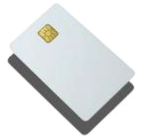 Vårdpersonal läser det ifyllda formuläret och exporterar det till önskad lagringsyta
1
Formulärmotorn
-alla formulärmallar
-alla formulärutskick
Vårdsystem
ingen integration
e-tjänst
Invånaren tar emot och besvarar formulär
Vårdpersonal
Invånare
2
[Speaker Notes: Integrerad med vårdsystem
Vården initierar / tillgängliggör formulär för invånaren från vårdsystemet. Om önskas kan den Fristående Skapa-modulen användas för att skapa enkätmallen
Invånaren får meddelande till sin inkorg, fyller i och skickar tillbaka

Fristående Formulär
1. Vårdpersonal använder fristående nationella e-tjänster för att skapa och skicka ut formulär. Inloggning via https://personal.formular.1177.se
2. Invånaren får meddelande till sin inkorg, fyller i och skickar tillbaka
3. Vårdpersonal tittar på den ifyllda enkäten i den fristående tjänsten, exporterar enkäten till önskad lagringsyta]
Anslutningsläget just nu
- 20 regioner, 5 kvalitetsregister i produktion/test/planering
Integrerade vårdsystem
Comprima
Skåne
Cosmic
Uppsala, Västmanland, Jönköping, Kalmar, Jämtland, Capio St Göran, Östergötland, Värmland, Kronoberg, Västerbotten, Norrbotten, Blekinge, Dalarna, Gävleborg, Halland, Sörmland, Västernorrland, Örebro
Cross/EyeDoc
Sörmland, Blekinge, Örebro, Västerbotten, Västernorrland
Lifecare Dental
Sörmland, Blekinge, Örebro, Östergötland
Orbit
VGR planering höst 2022
Provisio
Gävleborg, Dalarna, Norrbotten
Riksstroke
Pasis
Skåne
Vaccinera
Stockholm
- Gulmarkerat är anslutna/anslutande regioner
- Vitmarkerat är regioner som använder vårdsystemet
Fristående personalgränssnittet
Blekinge
Dalarna
Gävleborg
Halland 
Jämtland Härjedalen
Jönköping
Kalmar 
Kronoberg
Norrbotten 
Skåne 
SLL 
Sörmland 
Uppsala  
VGR
Värmland
Västerbotten
Västernorrland 
Västmanland
Örebro
Östergötland
Av 20 anslutna regioner har  18 integrationer med sina verksamhetssystem
7 verksamhetssystem är integrerade, varav 3 finns i flera av regionerna
Fristående tjänsten ”Design”- personalgränssnitt
https://personal.formular.1177.se
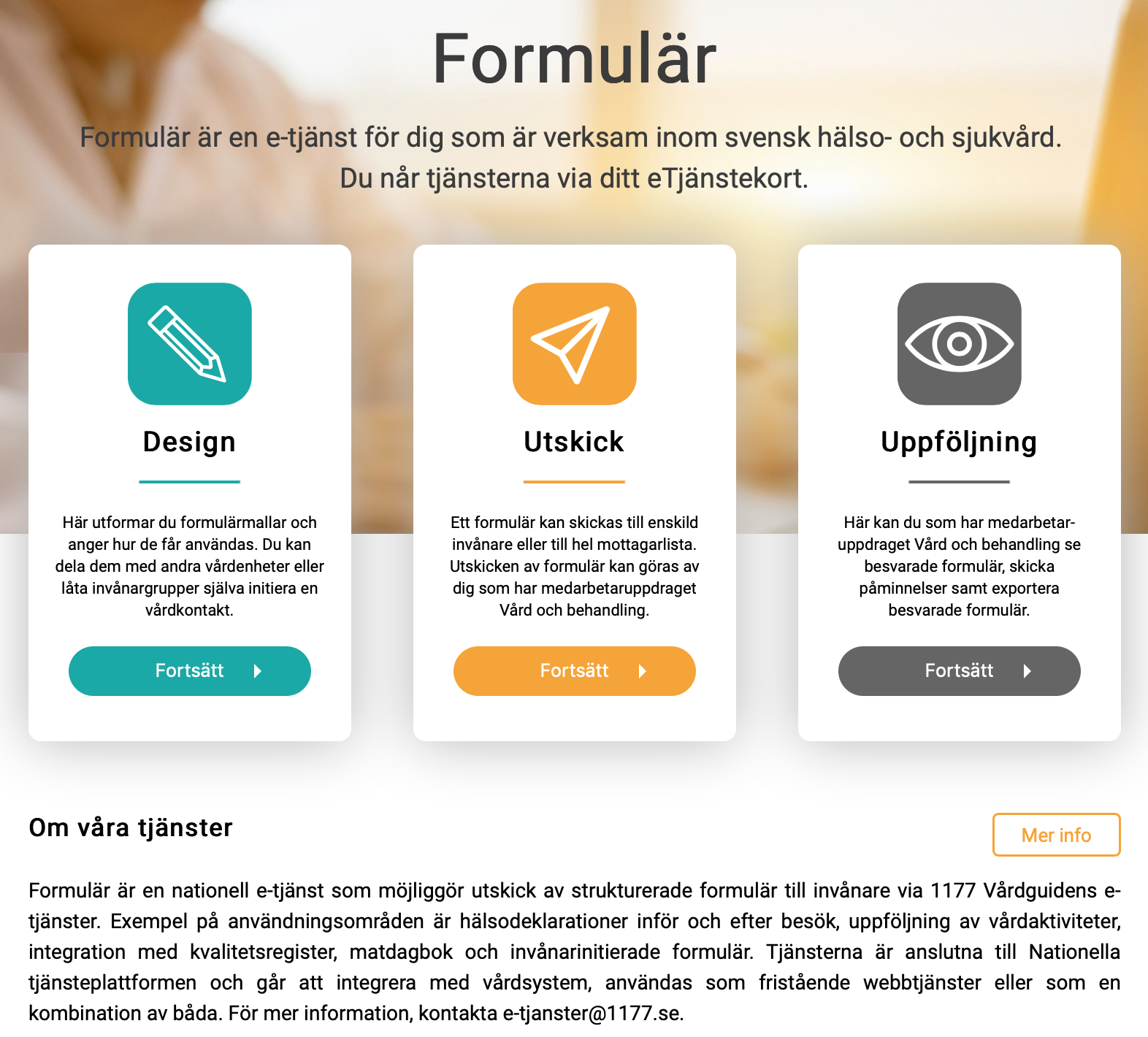 Formulärmallar kan delas mellan regioner
Formulärmallar skapas på respektive enhet
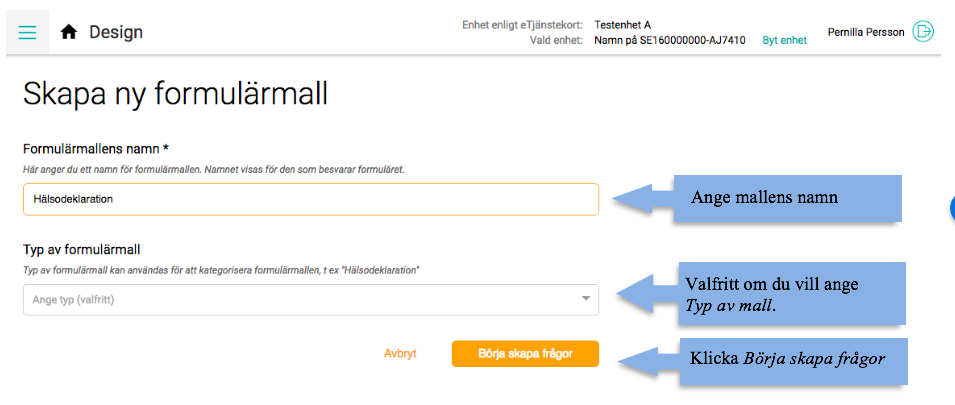 Formulärmallar innehållerfrågetyper, text, bilder, länkar, och villkorstext
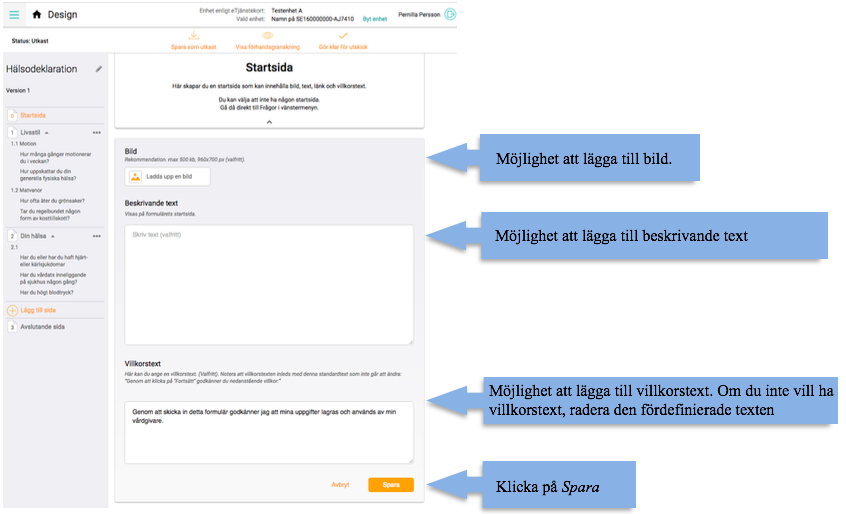 [Speaker Notes: Steg 2 Skapa innehåll för startsida på formulär
I steg två kan du skapa en startsida till formuläret. Om formuläret inte ska ha en startsida kan
du lämna denna sida tom och klicka på Spara och gå vidare.
Du kan lägga till en bild på formulärets startsida samt skriva en inledande text. Du kan även
ange en länk till mer information samt en villkorstext för formuläret.

Bild: Här kan du välja att ladda upp en egen bild. När du har laddat upp en bild kan du även
välja om du vill byta eller ta bort bilden.
Inledande text: Förutom att den inledande texten visas här på startsidan, visas den även
som inkorgsmeddelande för invånaren.
Texten kan formateras på följande sätt:
• Rubrik: # framför texten (#text)
• Underrubrik: ## framför texten (##text)
• Kursiv text: omgärda text med * (*text*)
• Fetstil: omgärda text med ** (**text**)
• Punktlista: skapa ny punkt i punktlista med * och mellanslag före texten (* text)
• Ny rad: skapa ny rad med <br> (text <br>)
Informationslänk: Skriv in en länk till eventuell övrig information, till exempel
http://www.1177.se. Texten ”Klicka här för mer information” kommer att visas i formuläret
och vara klickbar. Tänk på att länken måste börja med http:// eller https://.
Villkorstext: Villkorstexten kan exempelvis användas för att meddela patienten särskild
information som är viktig att ta del av. Texten kommer att visas med en klickruta i anslutning,
Ange en länk till mer
information
Lägg till
bild
Lägg till
en text på
startsidan
Ange en
villkorstext
10
vilken patienten måste klicka i för att kunna besvara formuläret. Rubriken för villkorstexten
är ”Villkor” och kan inte ändras.
Vartefter du skriver i fälten till höger på sidan visas innehållet i byggarean till vänster. När du
är klar klickar du Spara eller Spara och gå vidare för att komma till nästa steg, vilket är att
lägga till frågor i formuläret.
Du kan välja att gå tillbaka till föregående steg genom att klicka på Föregående steg. Välj då
att spara först om du vill ha kvar dina ändringar.]
9 olika frågetyper
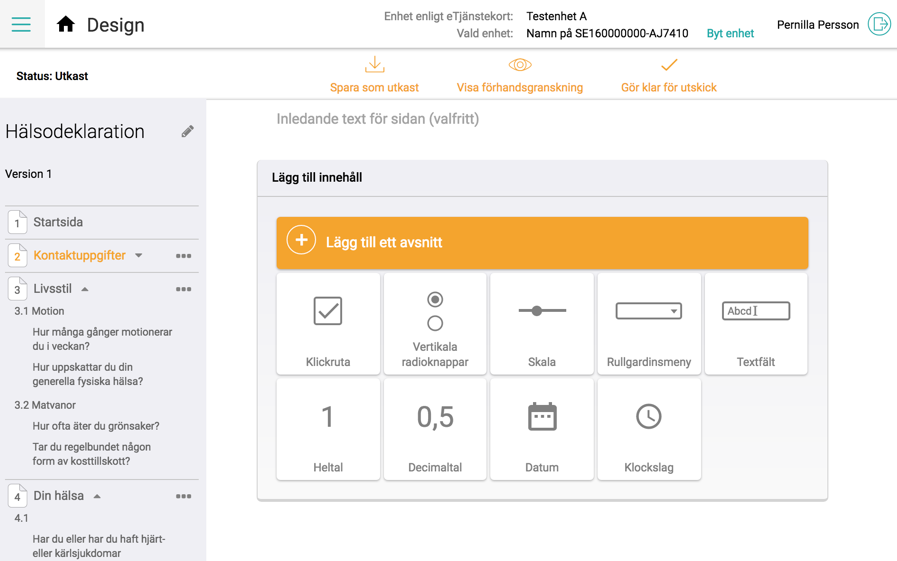 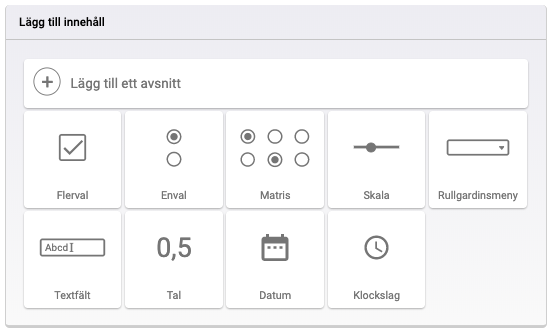 Navigering till vänster
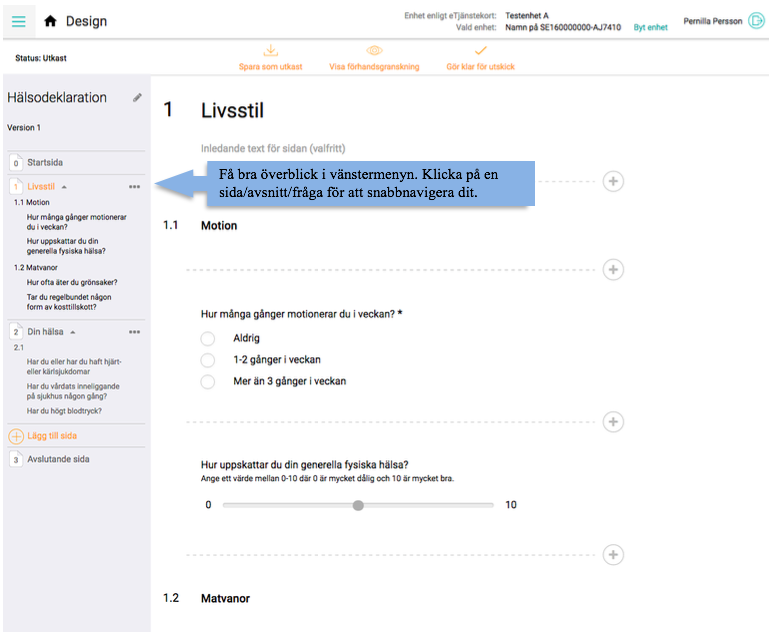 Förhandsgranskning av formulärmall
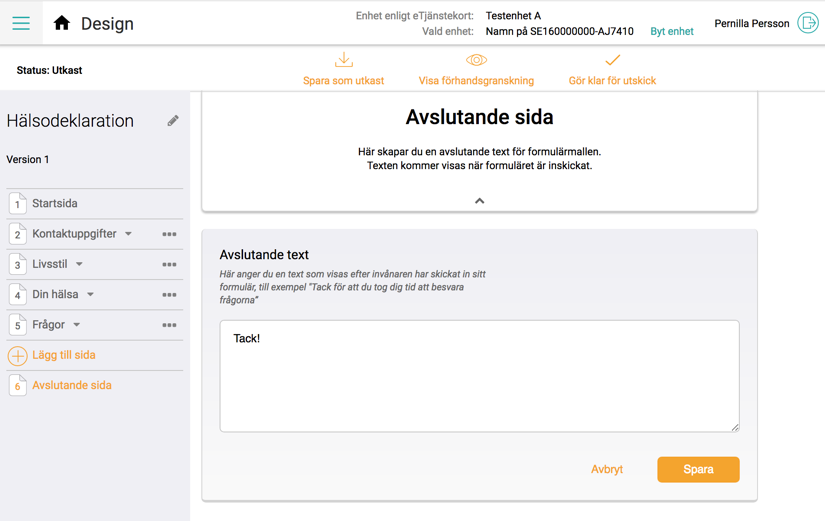 Publiceringsalternativ för formulärmallen
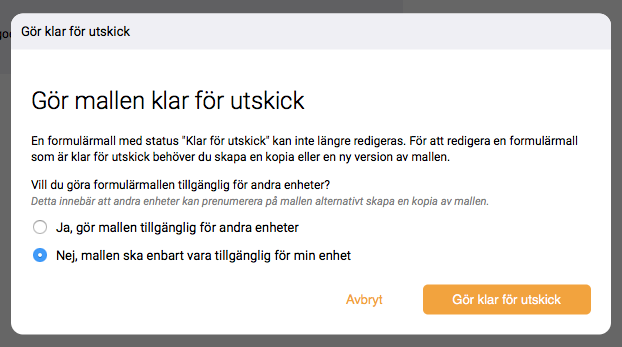 Fristående tjänsten ”Utskick”- personalgränssnitt
Skicka till enskild person eller till lista av mottagare, se invånarens aviseringsinställningar
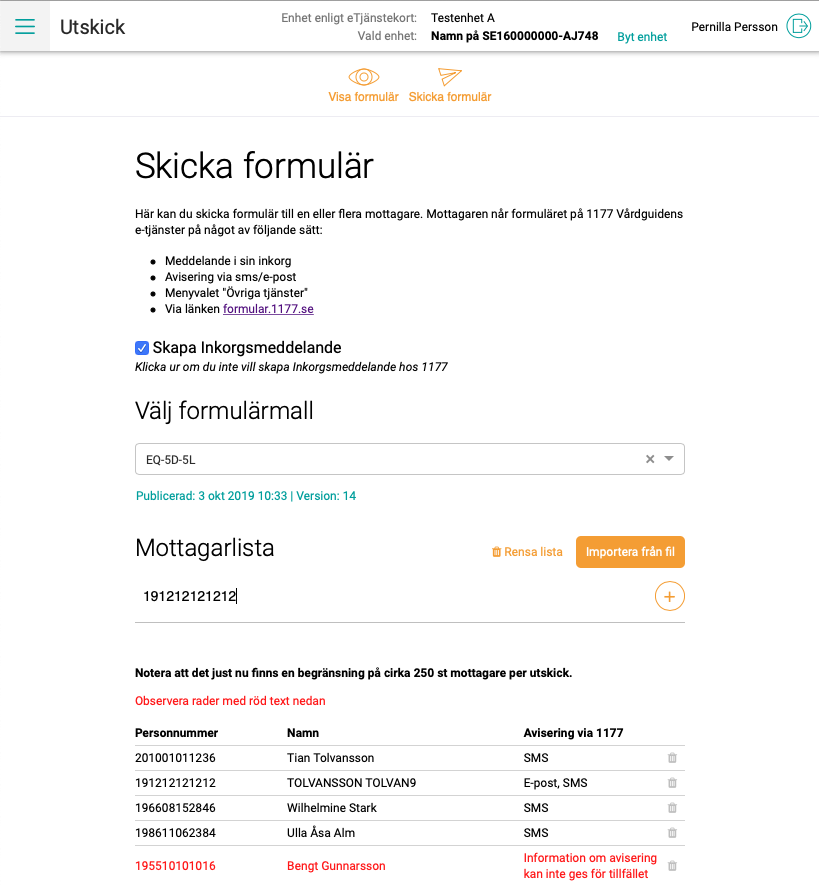 Ytterligare ett utskicksalternativ
”Erbjuden e-tjänst” = öppet formulär- formuläret publiceras till målgrupp, inte enskild invånare
”Erbjuden e-tjänst” = öppet formulär- formuläret publiceras till målgrupp, inte enskild invånare
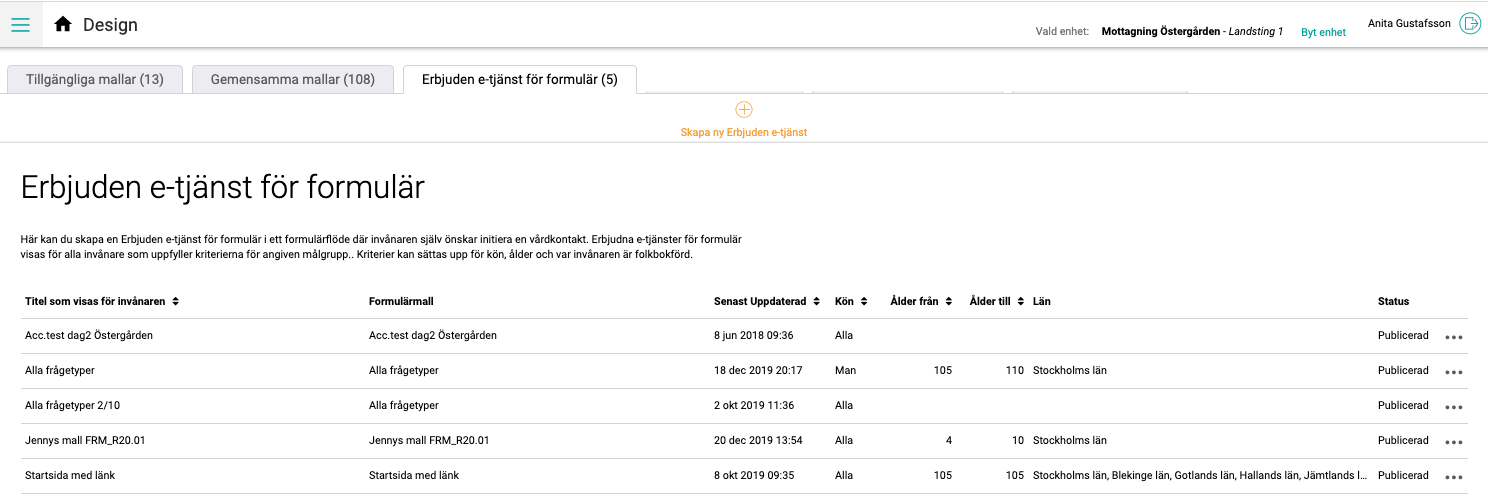 Formulärmallen kopplas ihop med kriterier för en målgrupp
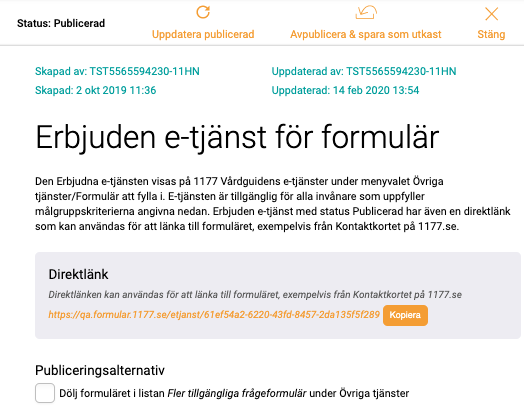 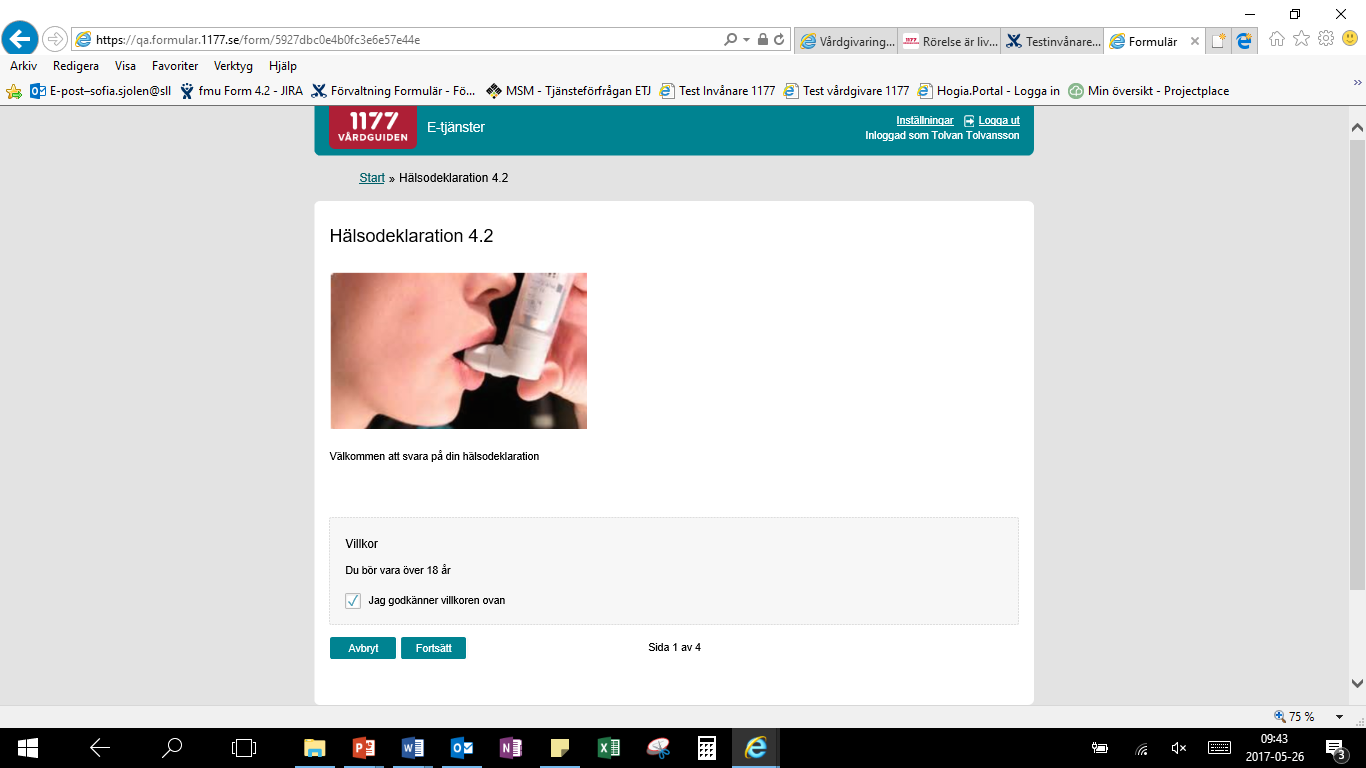 Levnadsvanor
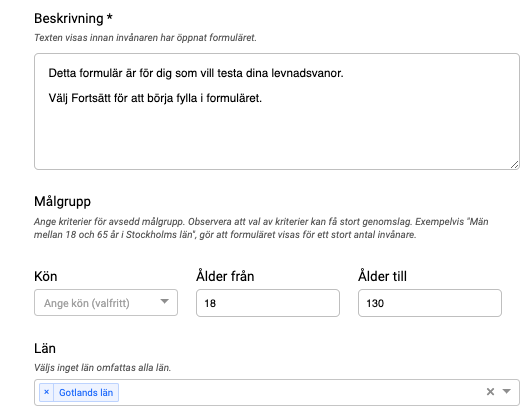 Direktlänken till formuläret visas under ”Övriga tjänster” och/eller på valfri plats
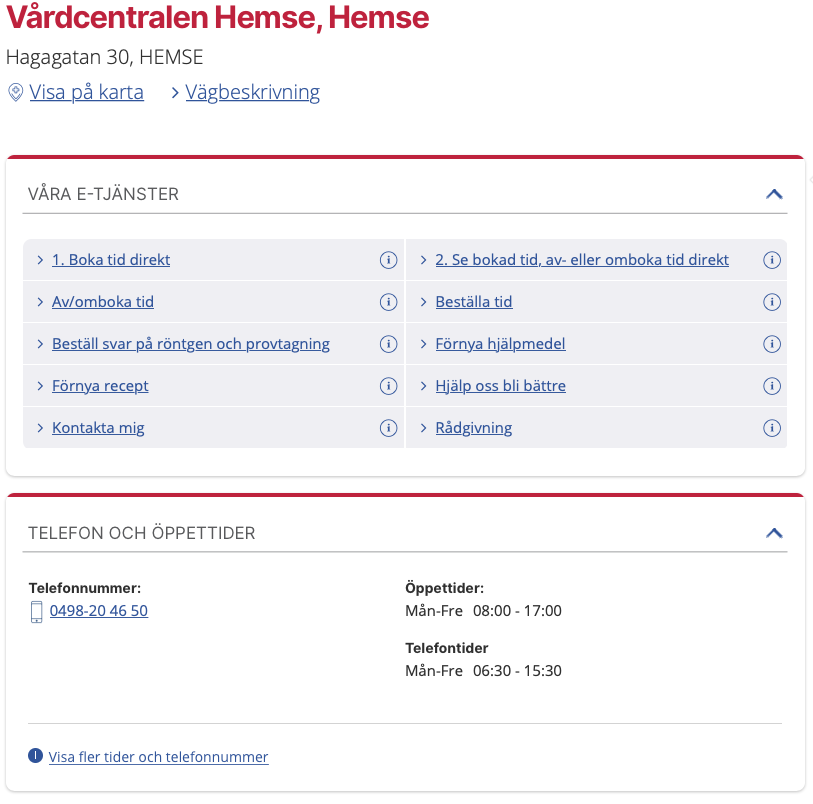 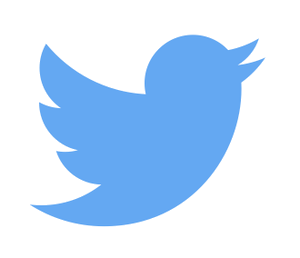 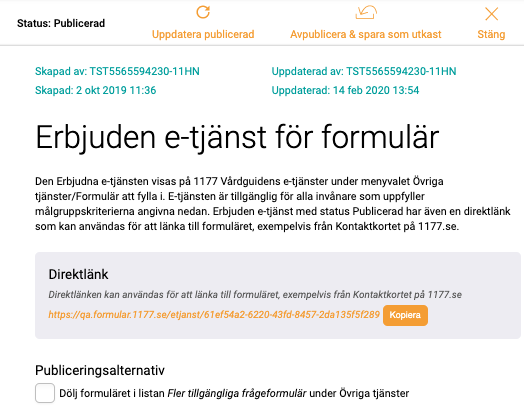 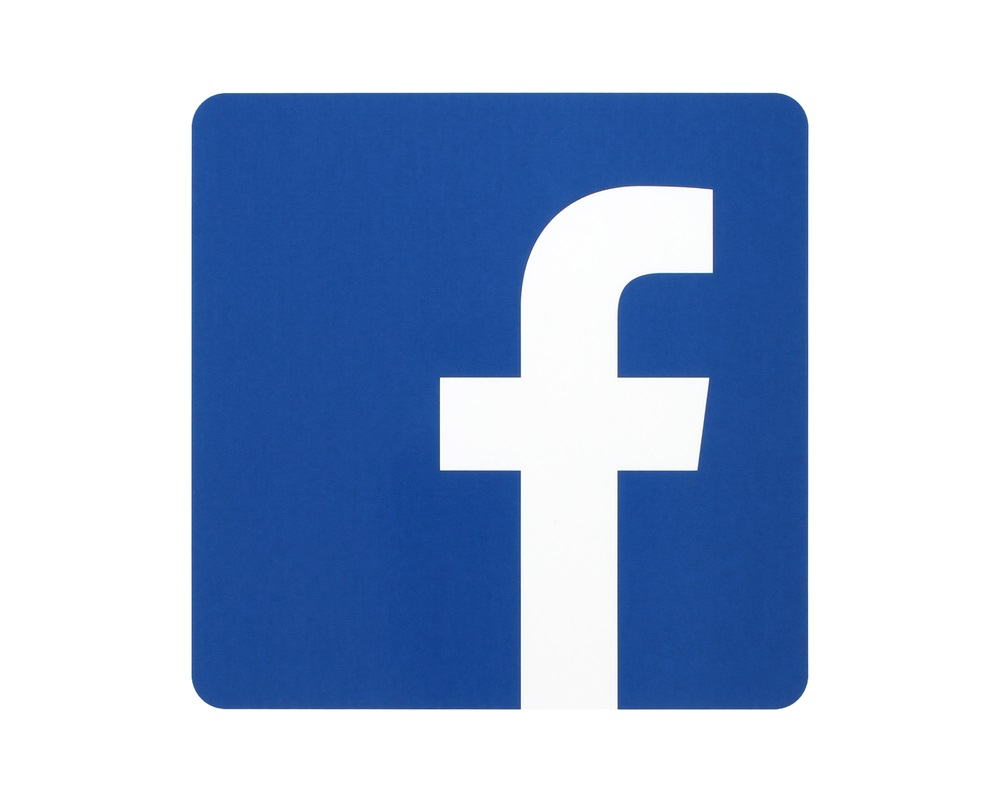 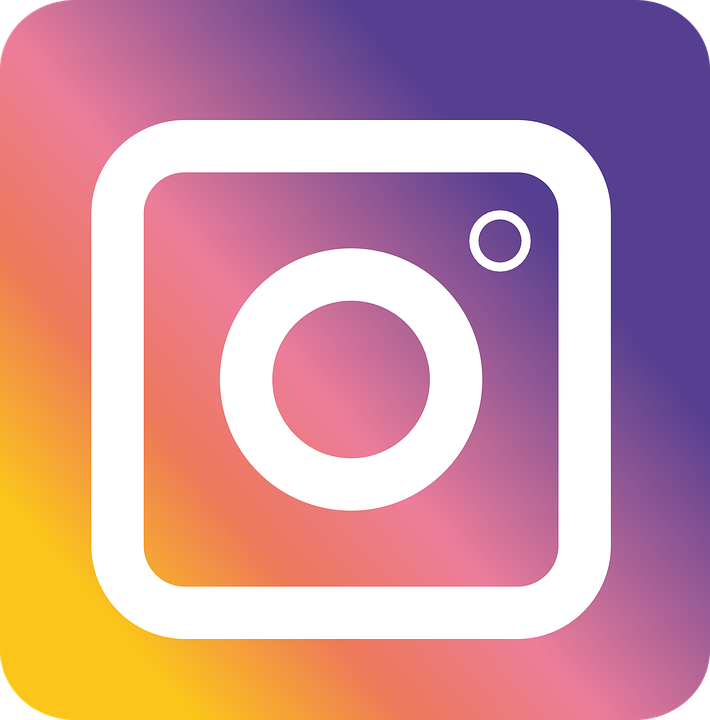 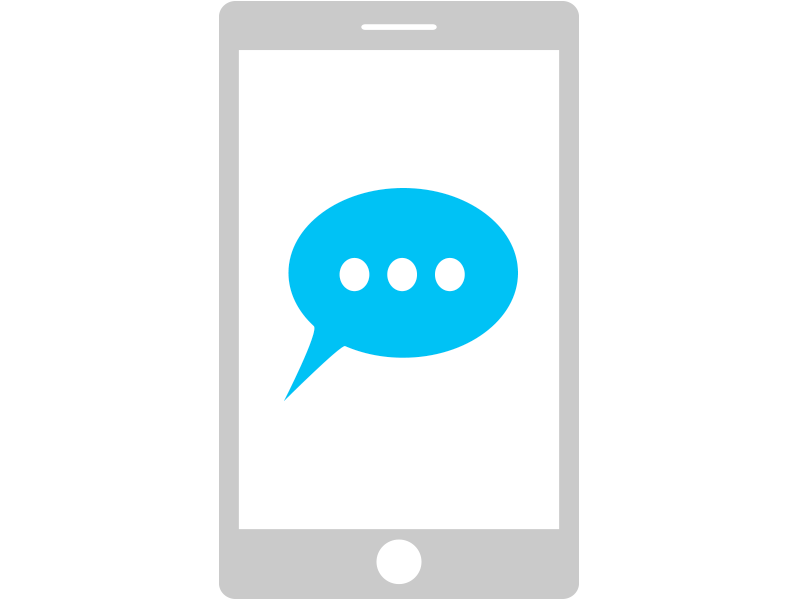 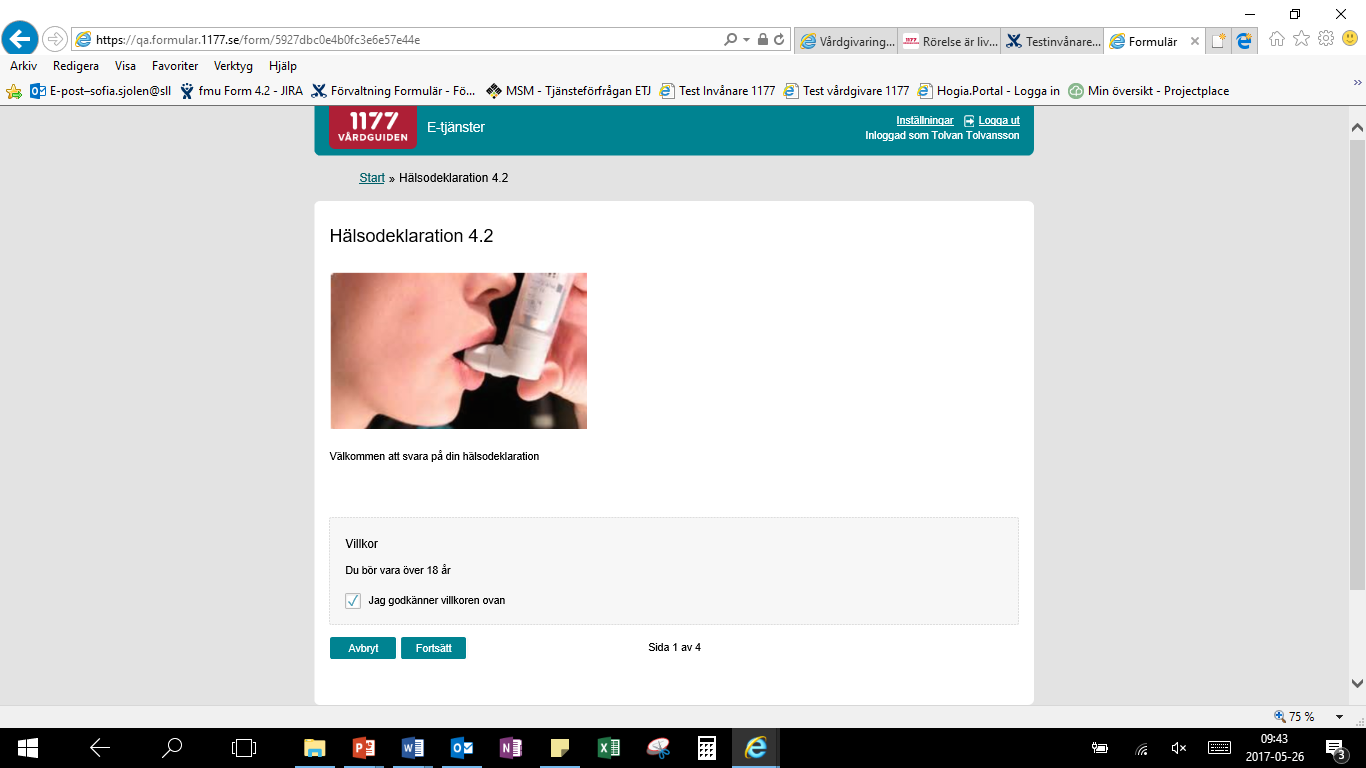 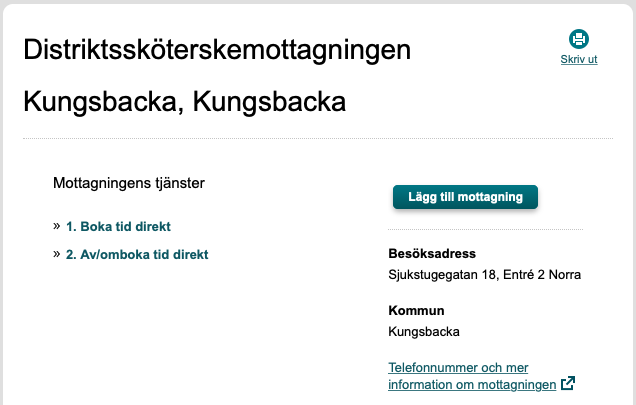 Levnadsvanor
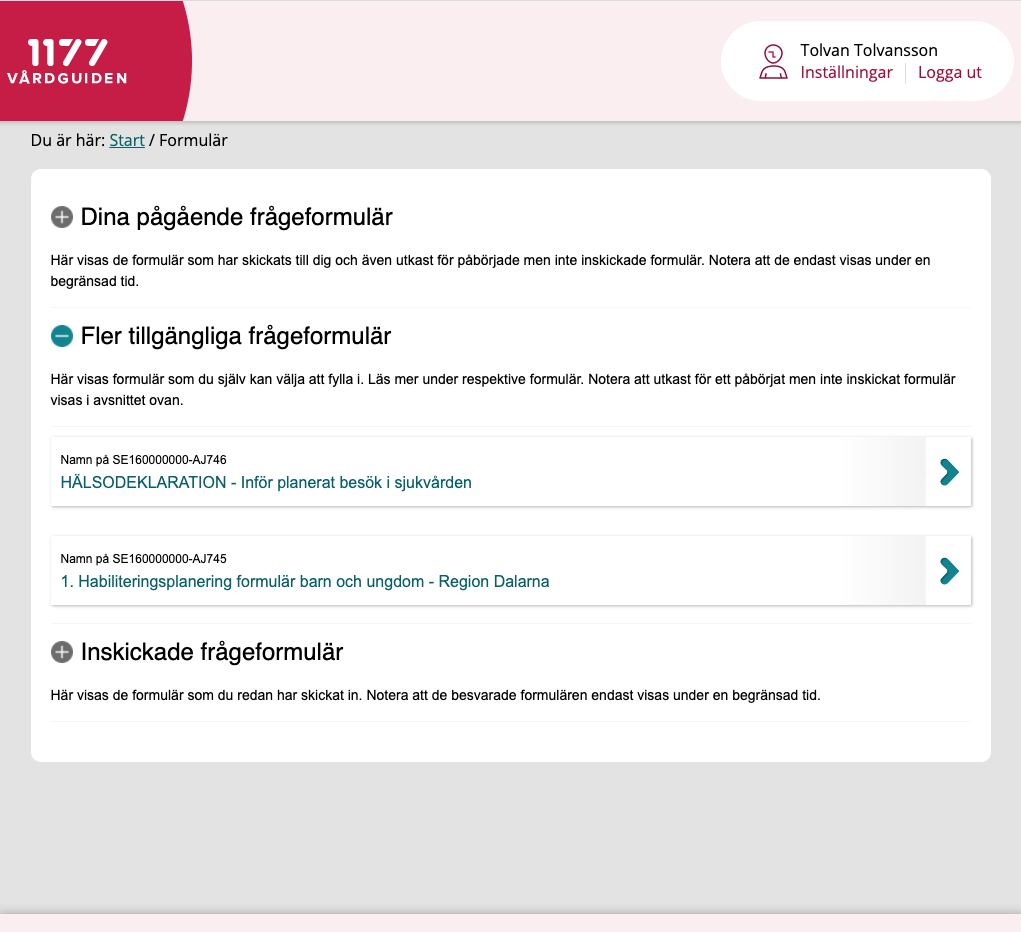 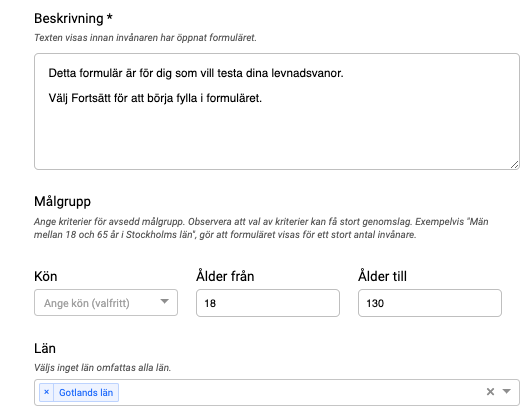 Samma formulärmall kan alltså användas för individuella utskick OCHsom ”Erbjuden e-tjänst”
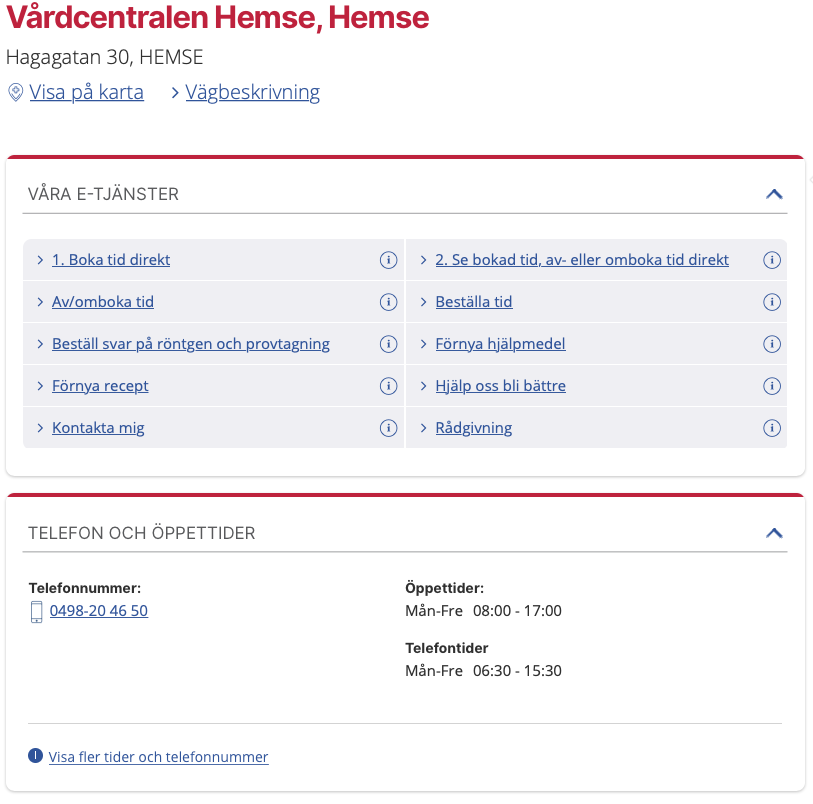 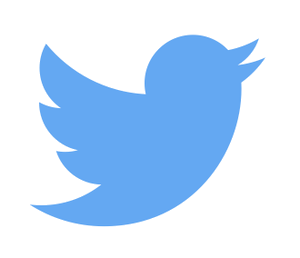 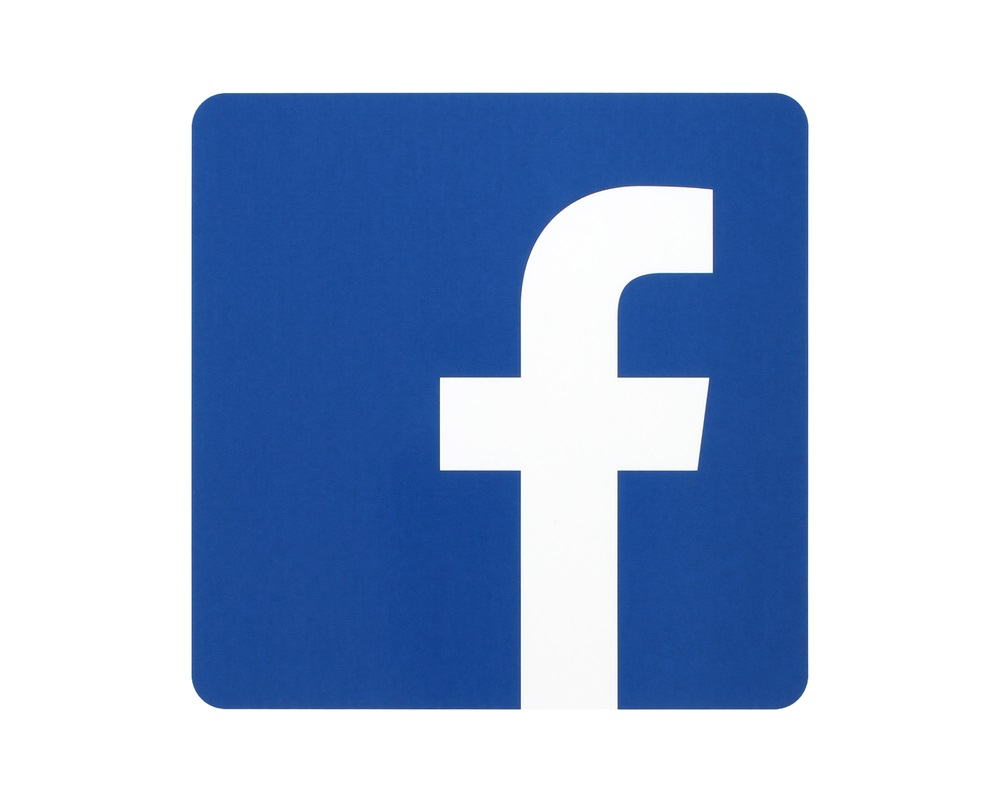 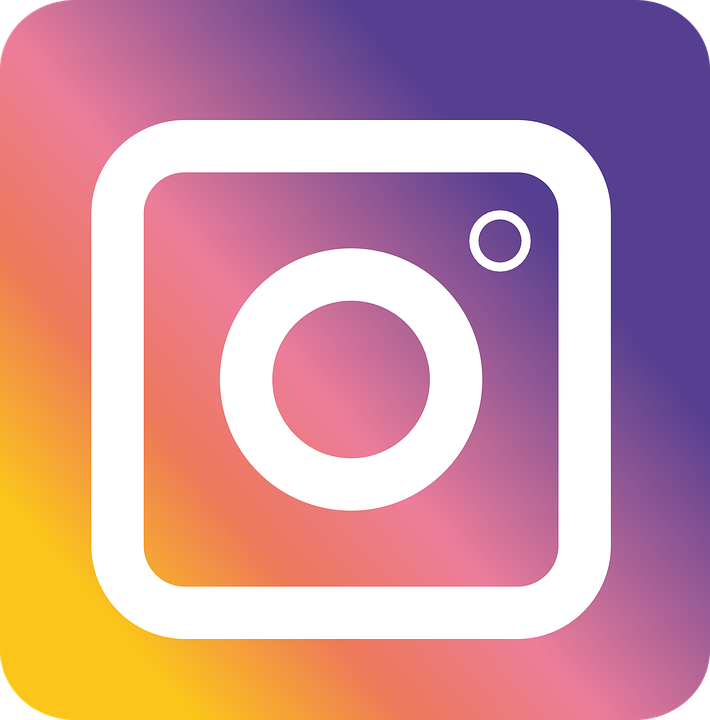 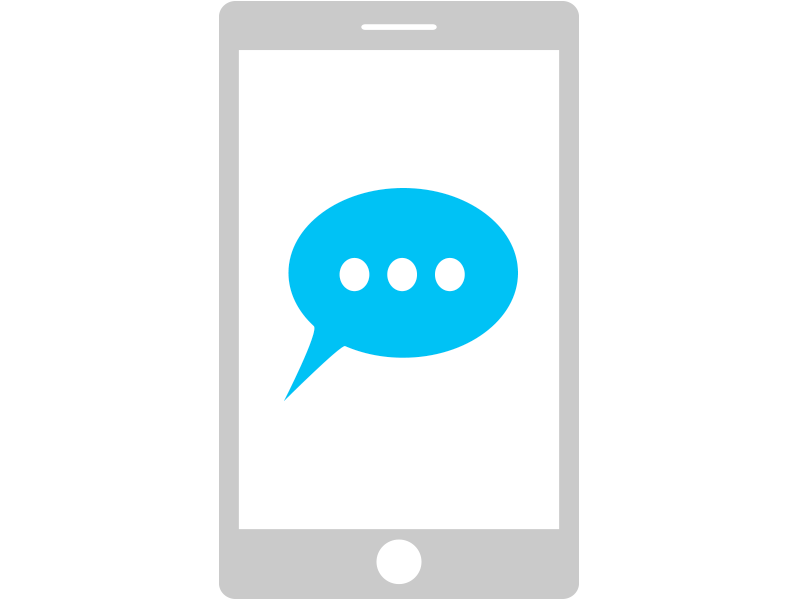 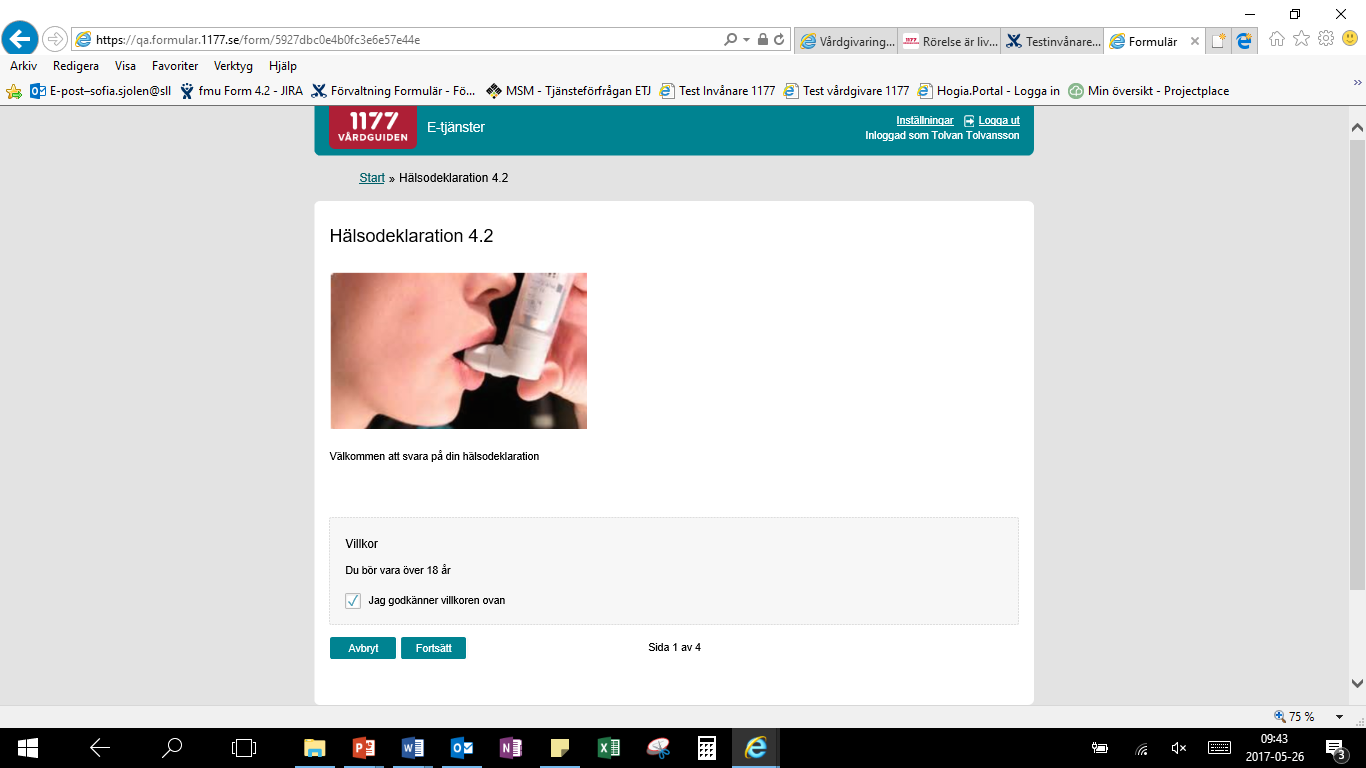 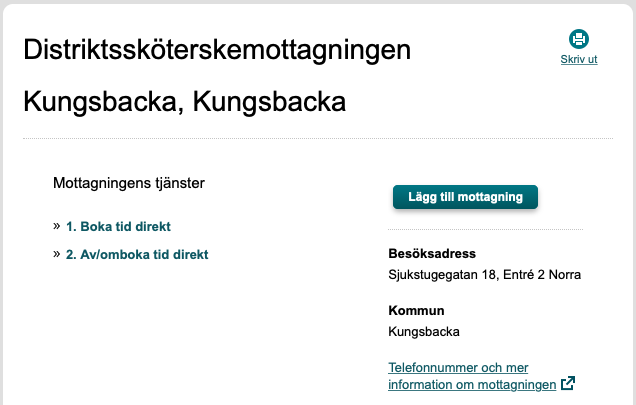 Levnadsvanor
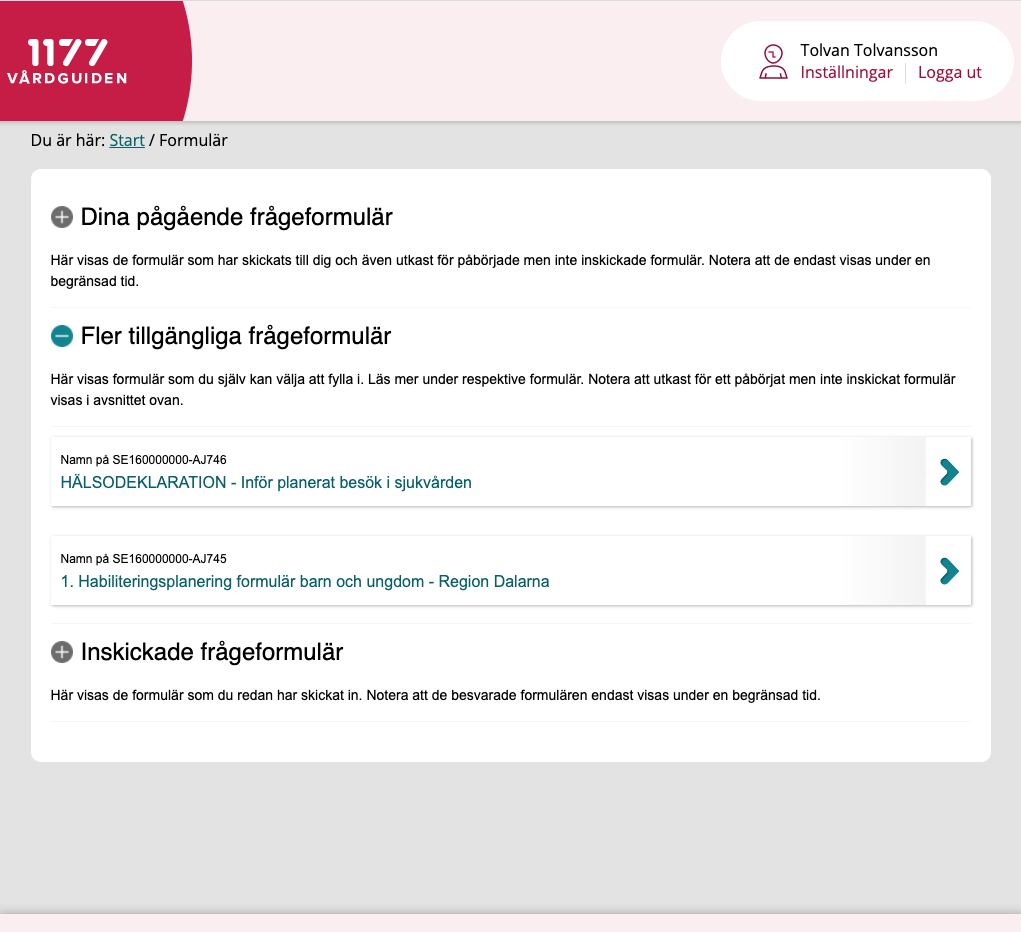 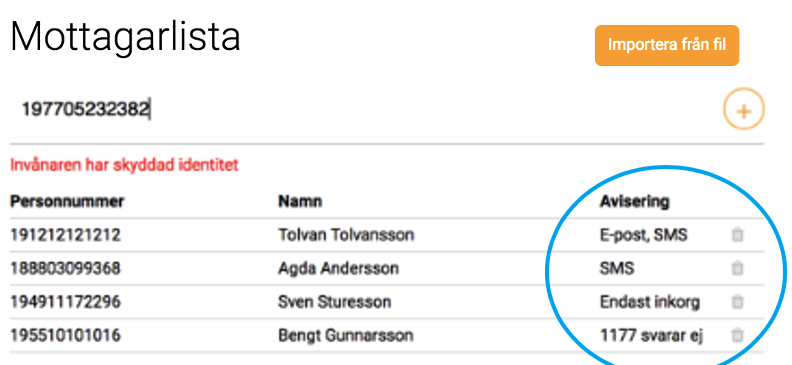 Invånaren besvarar formuläret- invånargränssnitt
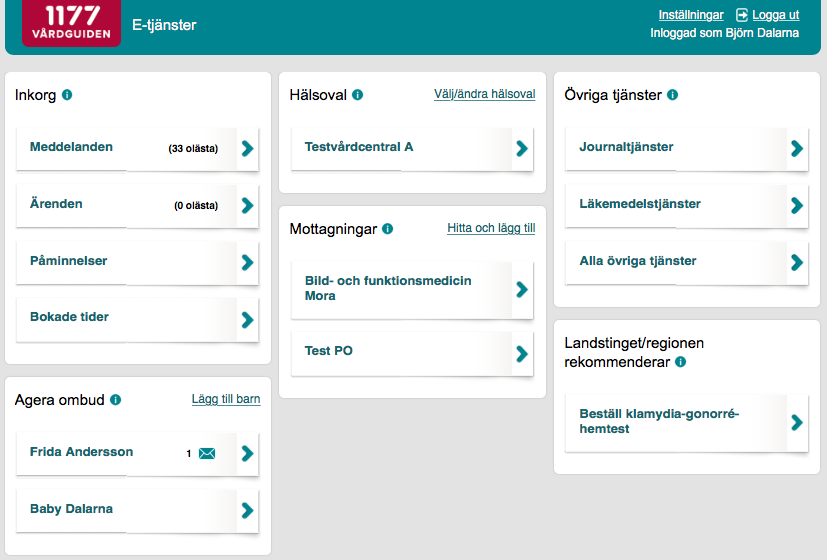 Formulär som skickats ut visas under ”Övriga tjänster” OCH i invånarens inkorg
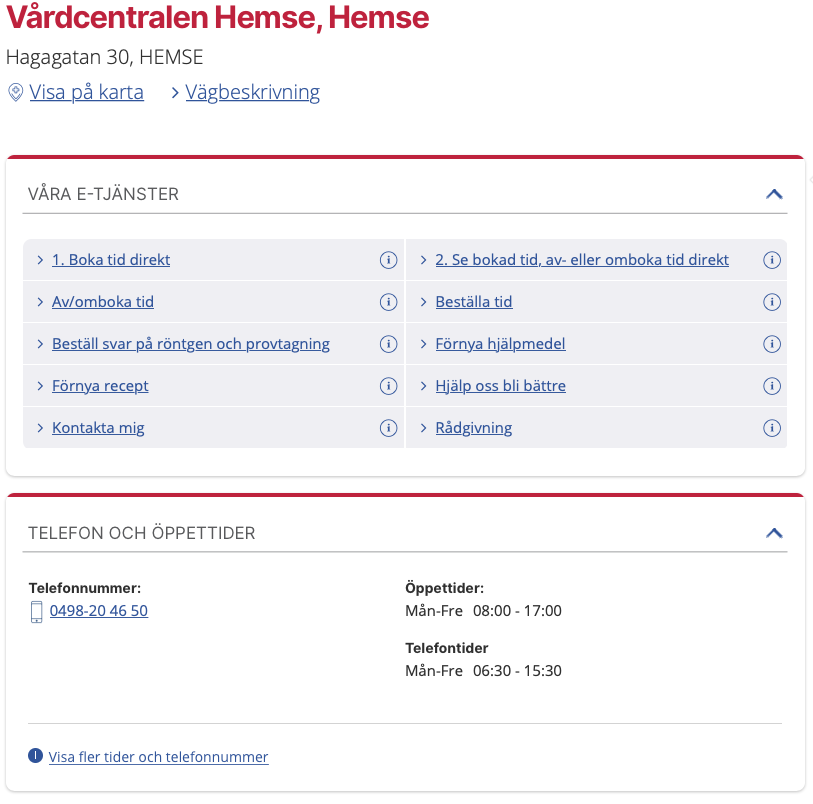 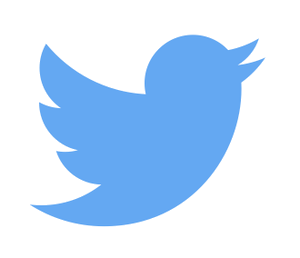 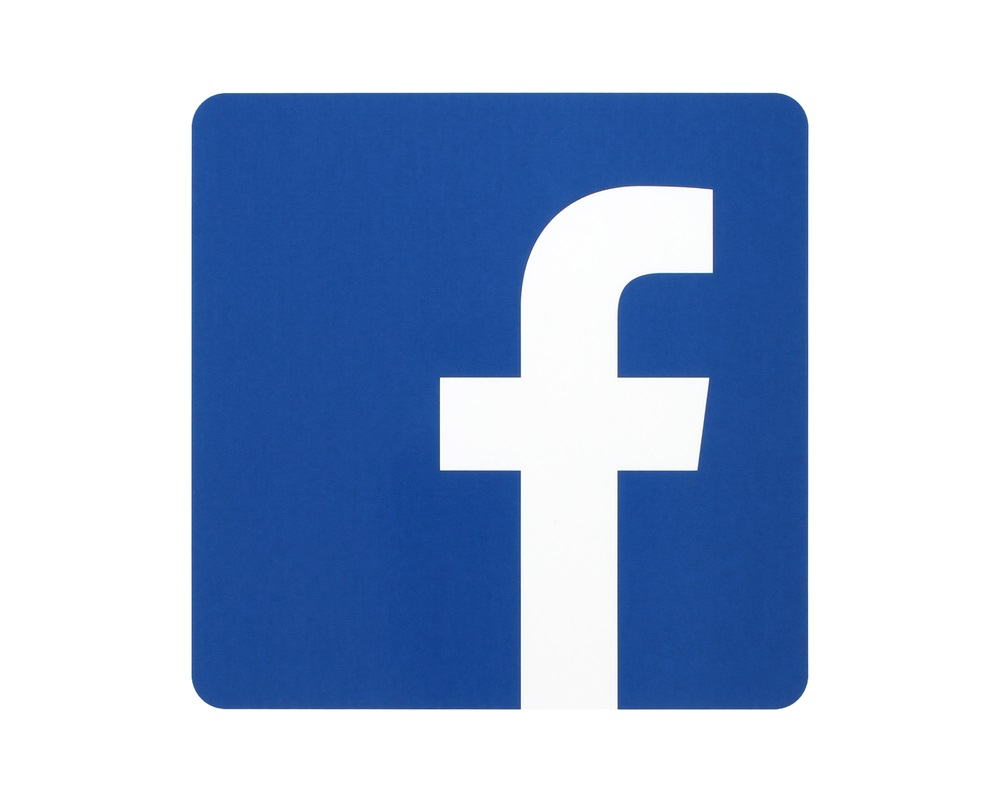 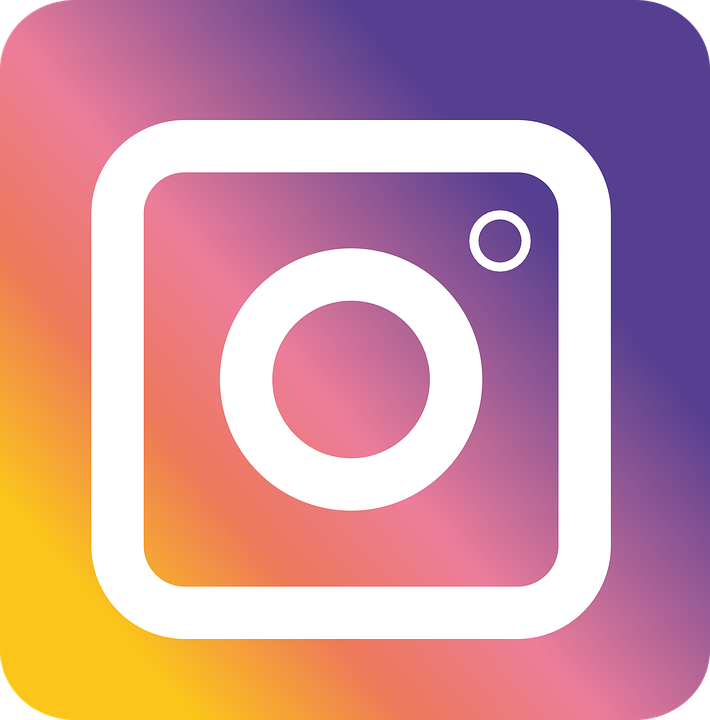 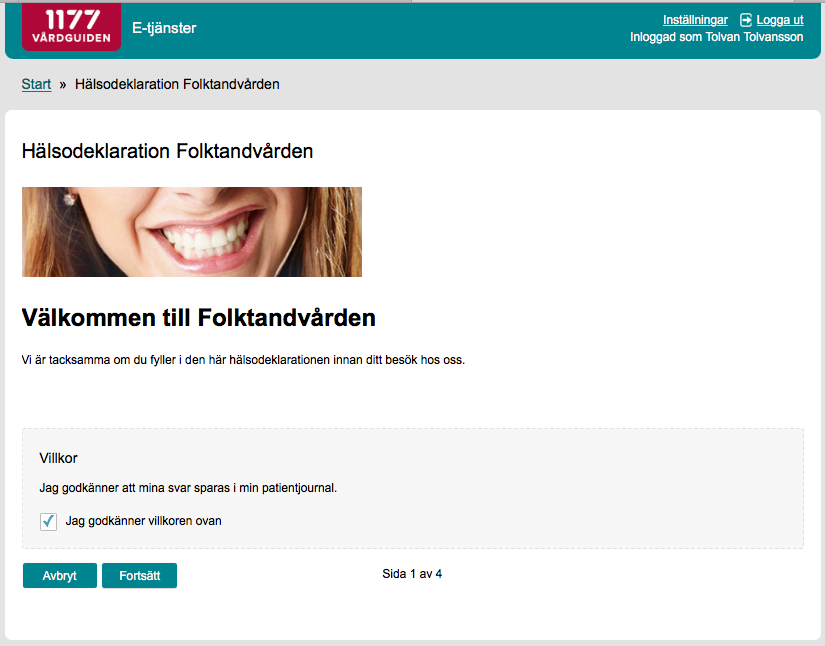 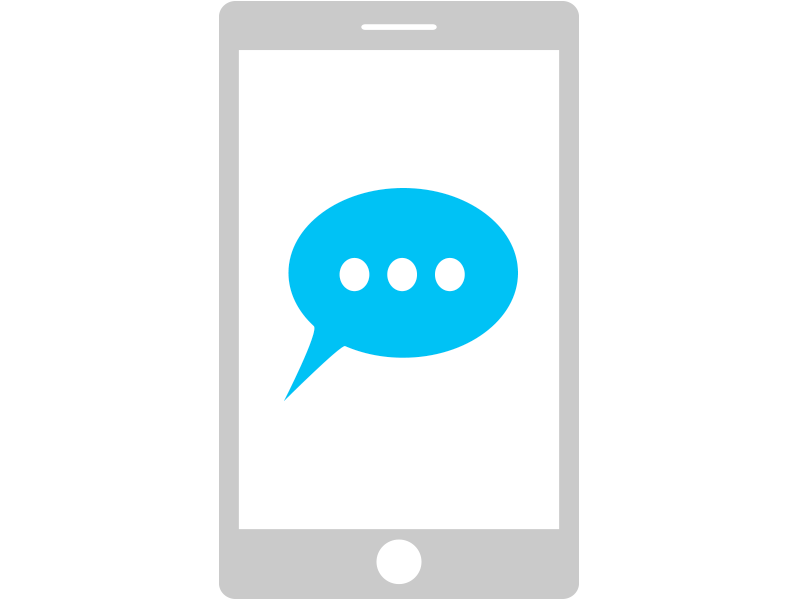 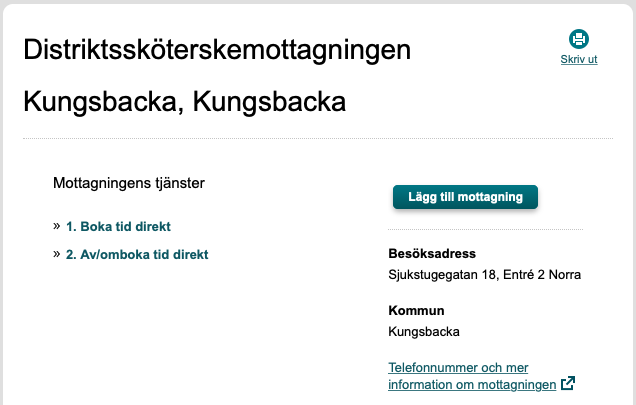 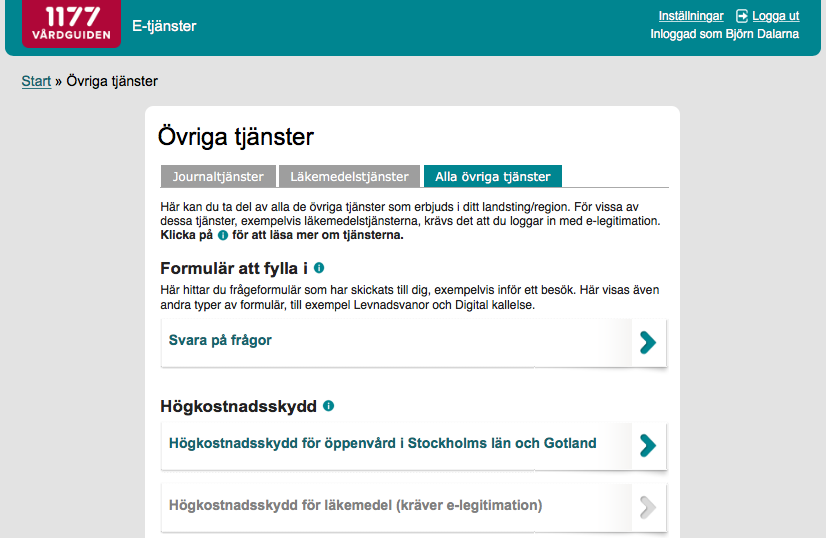 Startsida med villkorstext
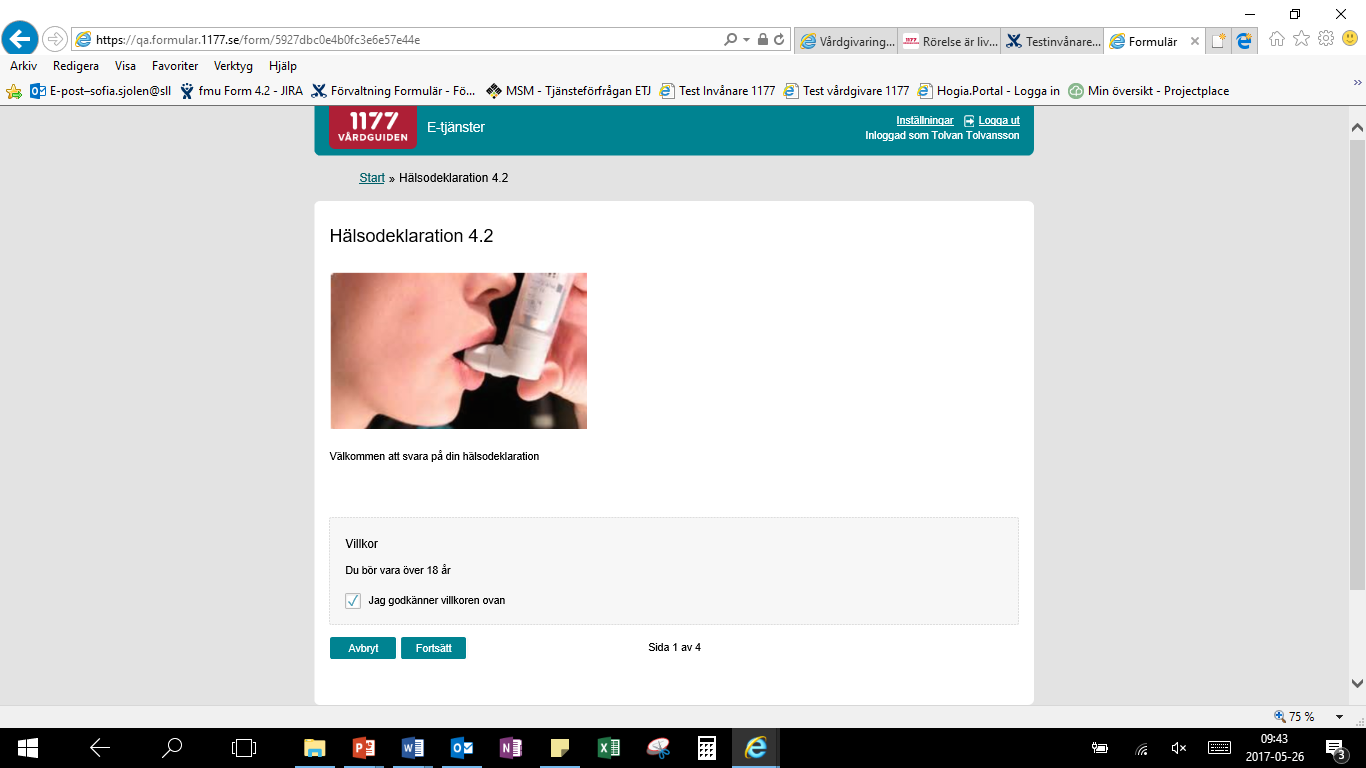 Frågesida
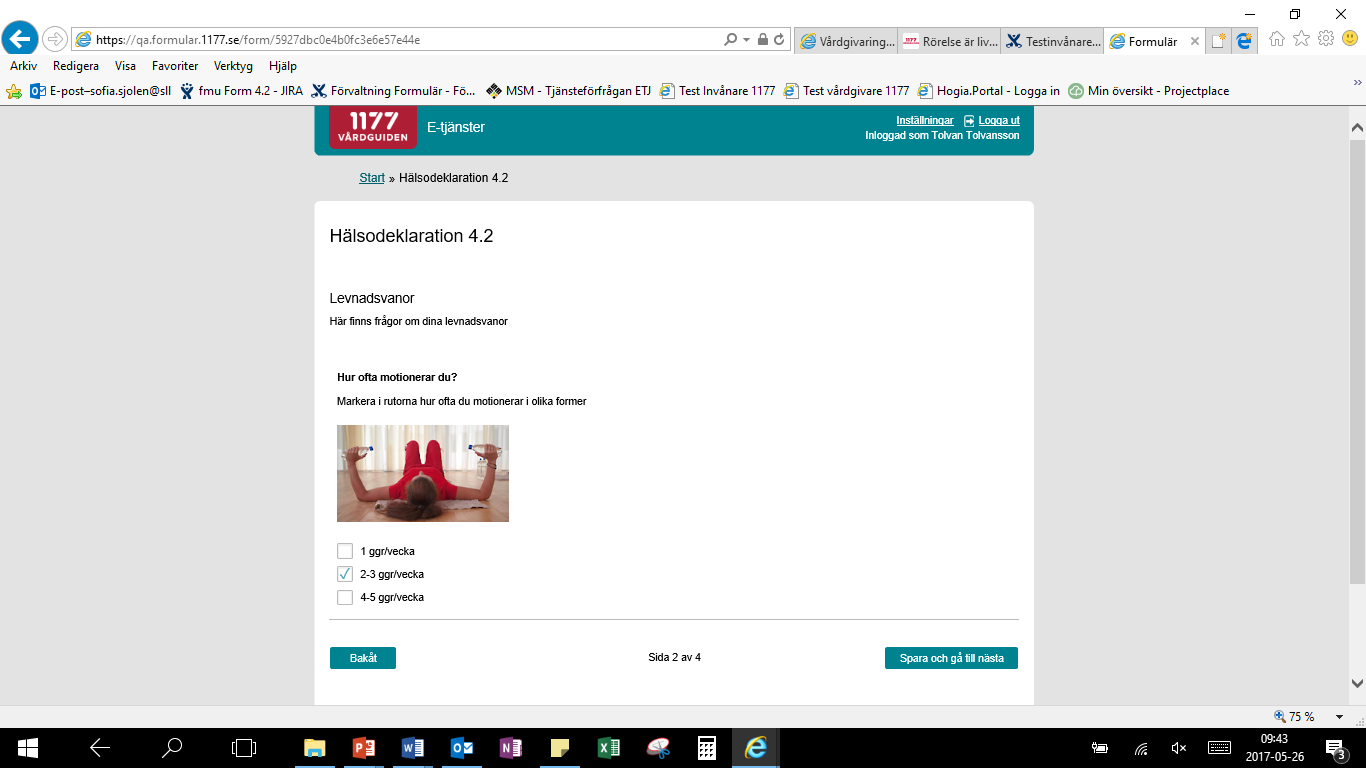 Sammanställning innan invånaren skickar in svaren
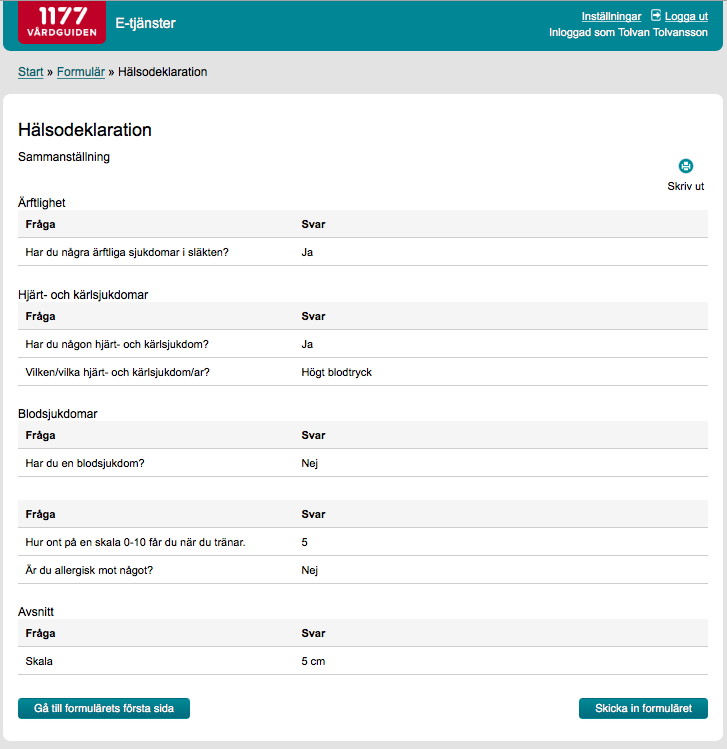 Resultatberäkning visas efter invånaren skickat in svaren
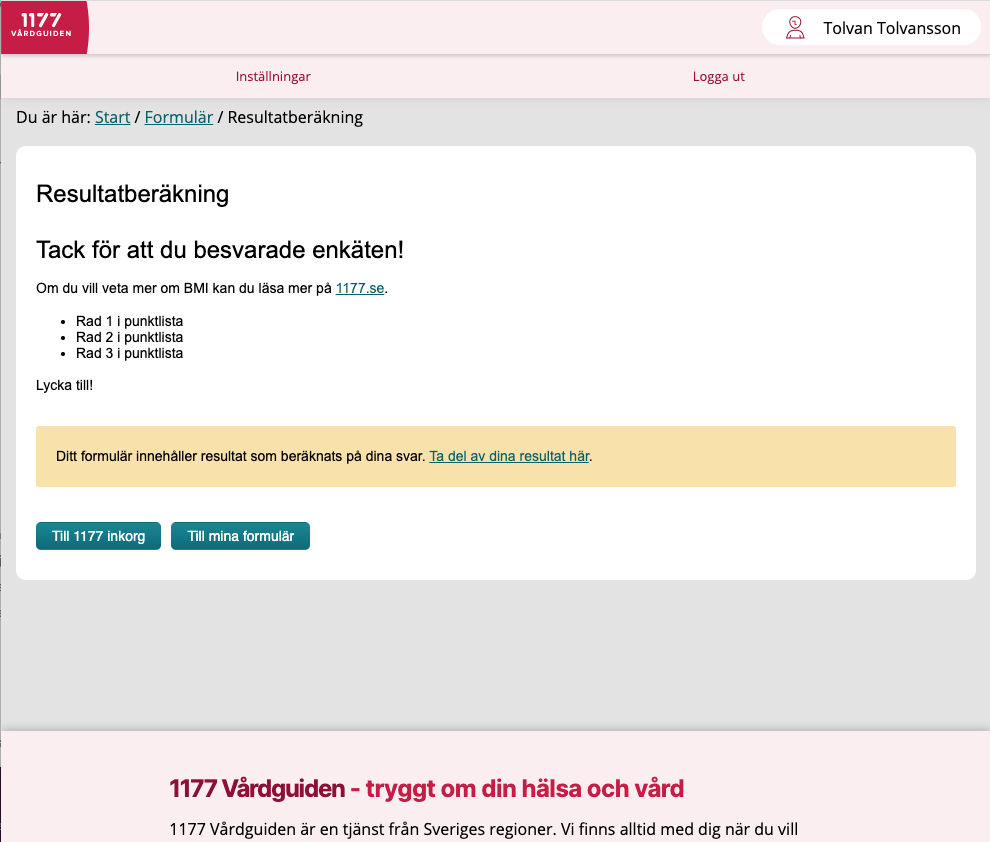 Om mallen innehåller resultatberäkning kan Malladministratören ange om resultatet ska visas för invånaren. Resultatet visas först efter formuläret är inskickat.
Resultatberäkning visas efter invånaren skickat in svaren
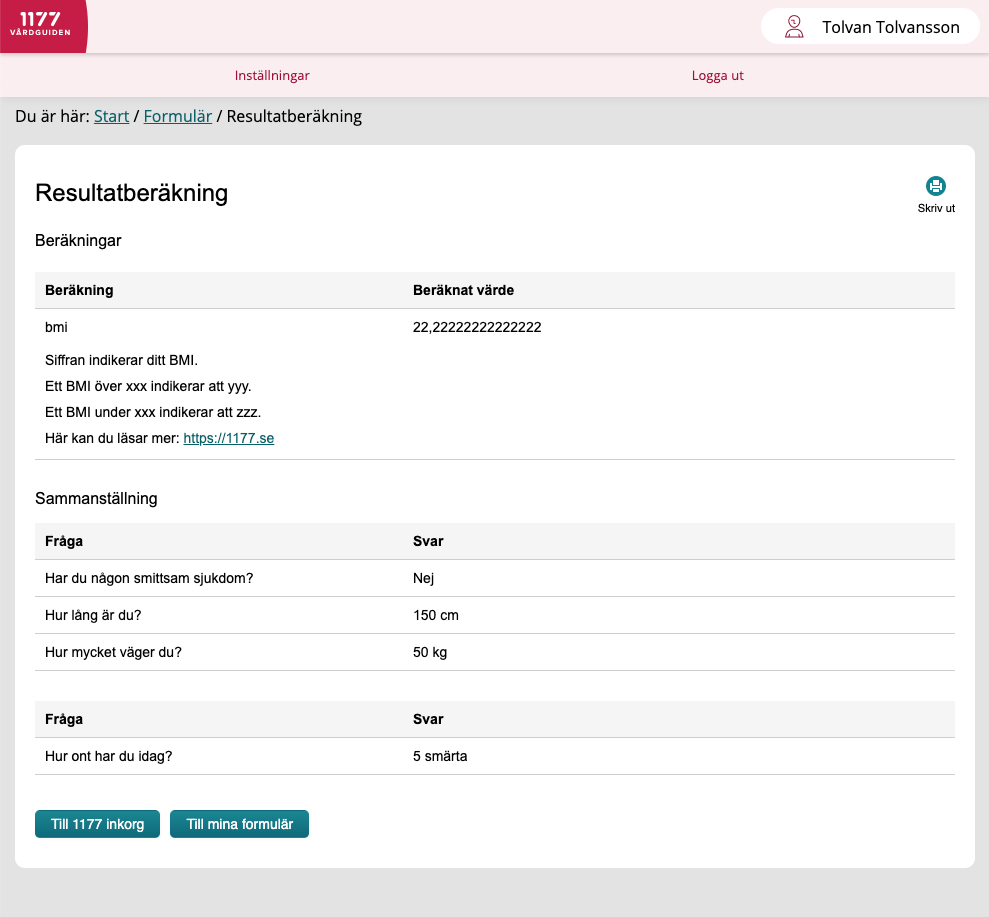 Text som redigeras av Malladministratören
Fristående tjänsten ”Uppföljning”- personalgränssnitt
Översiktsvy med filtreringsmöjligheter, påminnelser, export och gallring
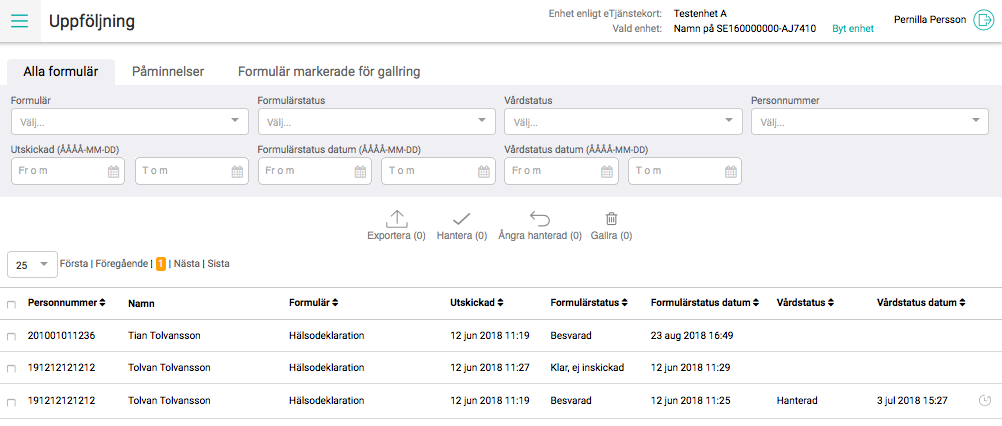 Besvarat formulär där både valt svarsalternativ och övriga svarsalternativ visas
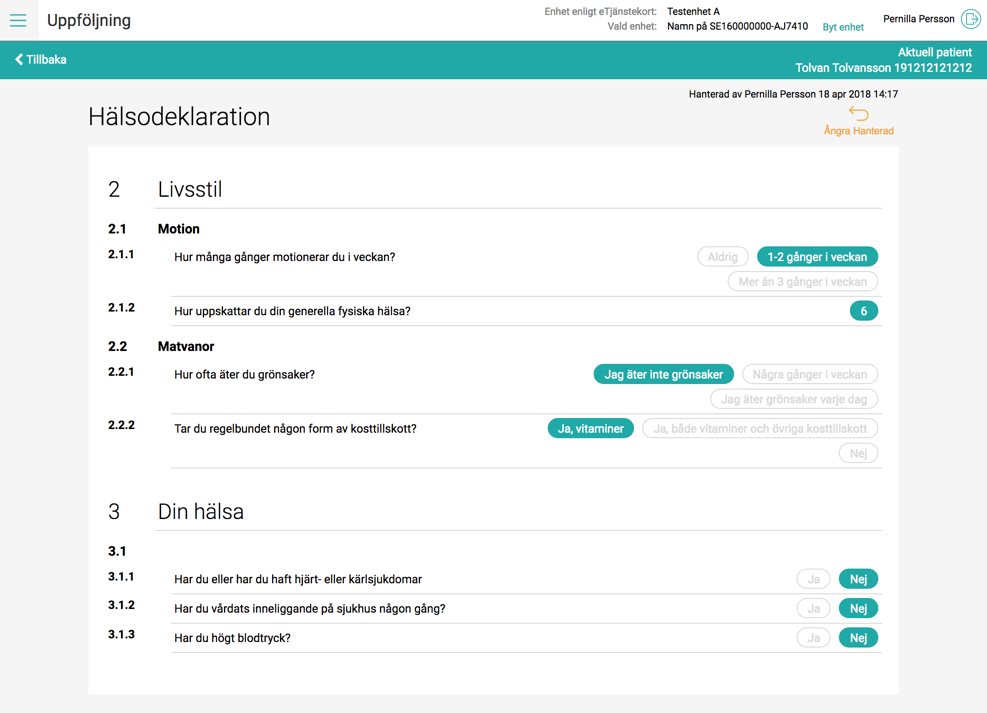 Om mallen innehåller resultatberäkningvisas denna för vårdpersonalen.
Texten redigeras av Malladministratören
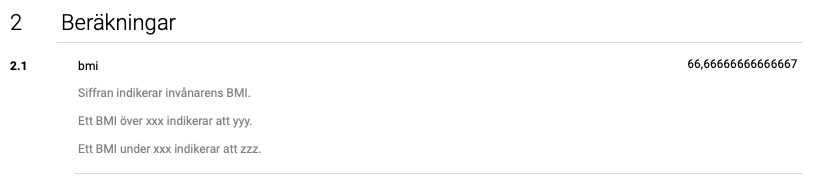 [Speaker Notes: I ett besvarat formulär syns alla svarsalternativ som patienten kunde välja mellan. Patientens
val är markerat med fet stil och inringat i de fall det finns flera val]
TACK! 
Appendix
Begreppsförklaring
Formulärtjänstflöden
Aktuella landsting och regioner
Förvaltning Formulär
Begreppsförklaring
Formulärmotor – databas med alla formulärmallar och alla formulär, nås med integration via tjänstedomänen tjänstekontrakt (domän: Formulärhantering).
Integrerad med vårdsystem – Formulären är integrerade i regionens IT-system, som är anslutet till Formulärmotorn. Invånaren får formuläret via 1177.
Fristående personalgränssnittet – Formulären hanteras i fristående webbtjänst och är inte sammankopplat med regionens IT-system. Webbtjänsten är ansluten Formulärmotorn. Invånaren får formuläret via 1177.se. Journalföring behöver ske genom manuell rutin, tjänsten är inte avsedd för långlagring.
Formulär i Stöd och behandling – formulärmallar skapas i designverktyget i Stöd och behandling, lagras i Formulärmotorn, distribueras och besvaras i Stöd och behandling. Ifyllda formulär lagras i och hämtas från Formulärmotorn med hjälp av tjänstekontrakt. Gallras från formulärmotorn efter avslutad behandling
Anslutning till Formulär
Intresseanmälan görs via e-tjanster@1177.se
Anslutningsteamet bjuder in till ett första informationsmöte
Går igenom olika anslutningsalternativ
Uppföljande möten kring anslutningsprocess, teknik och verksamhetsfrågor
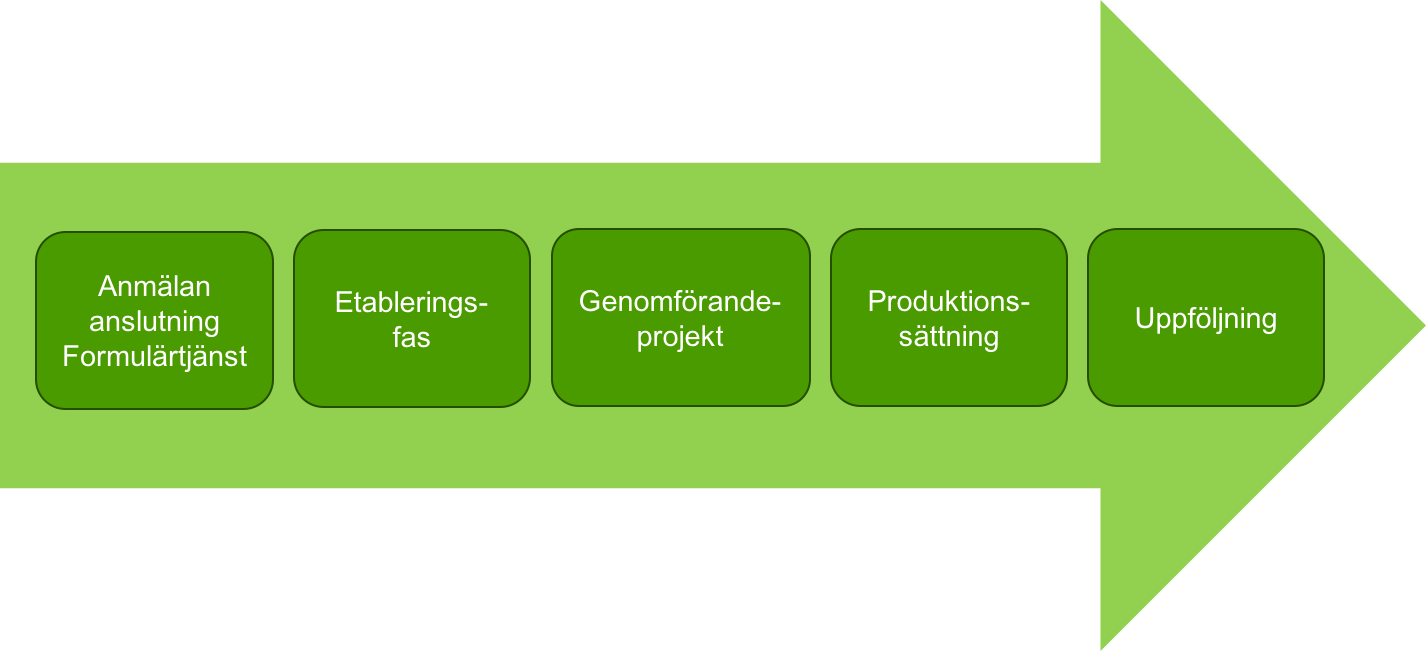 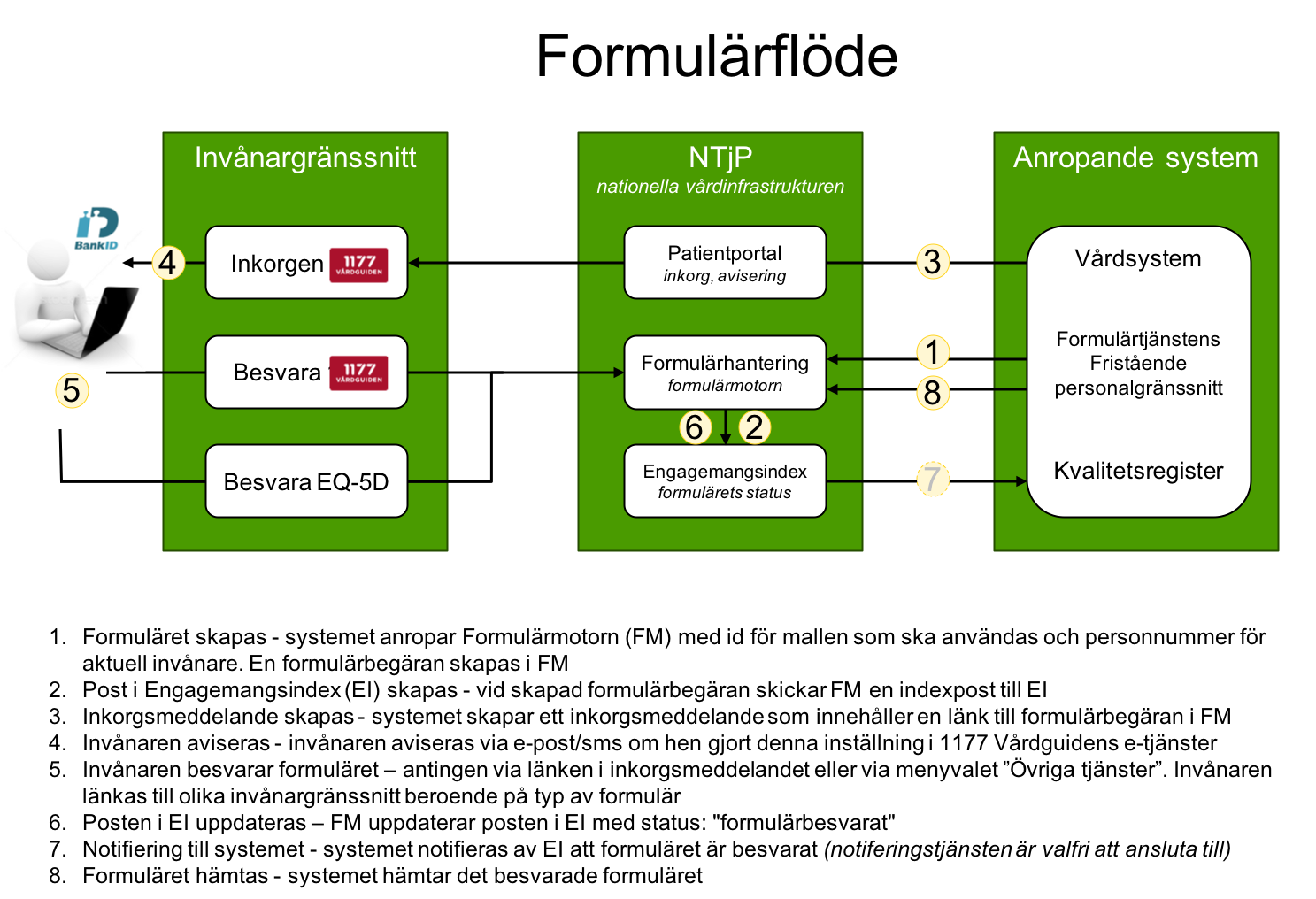 Driftförvaltning
NoGUI
Applikationsförvaltning
Chorus och Callista
Förvaltning Formulär